Leveraging Logic as a Leader
Patty McCord
Cultivate 2013
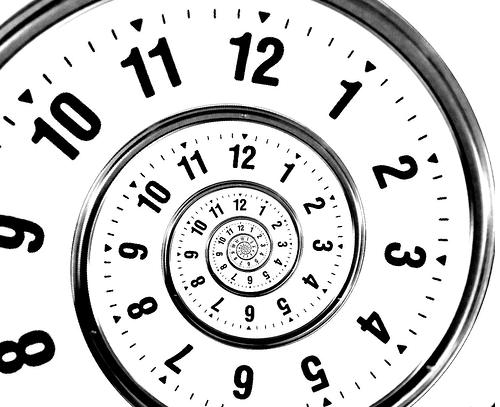 How I got here
I did not write the 
Netflix Culture Deck
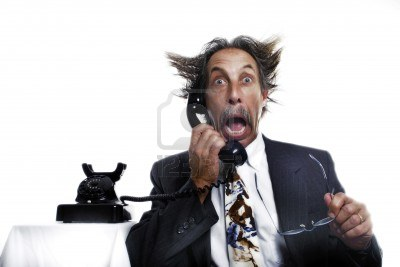 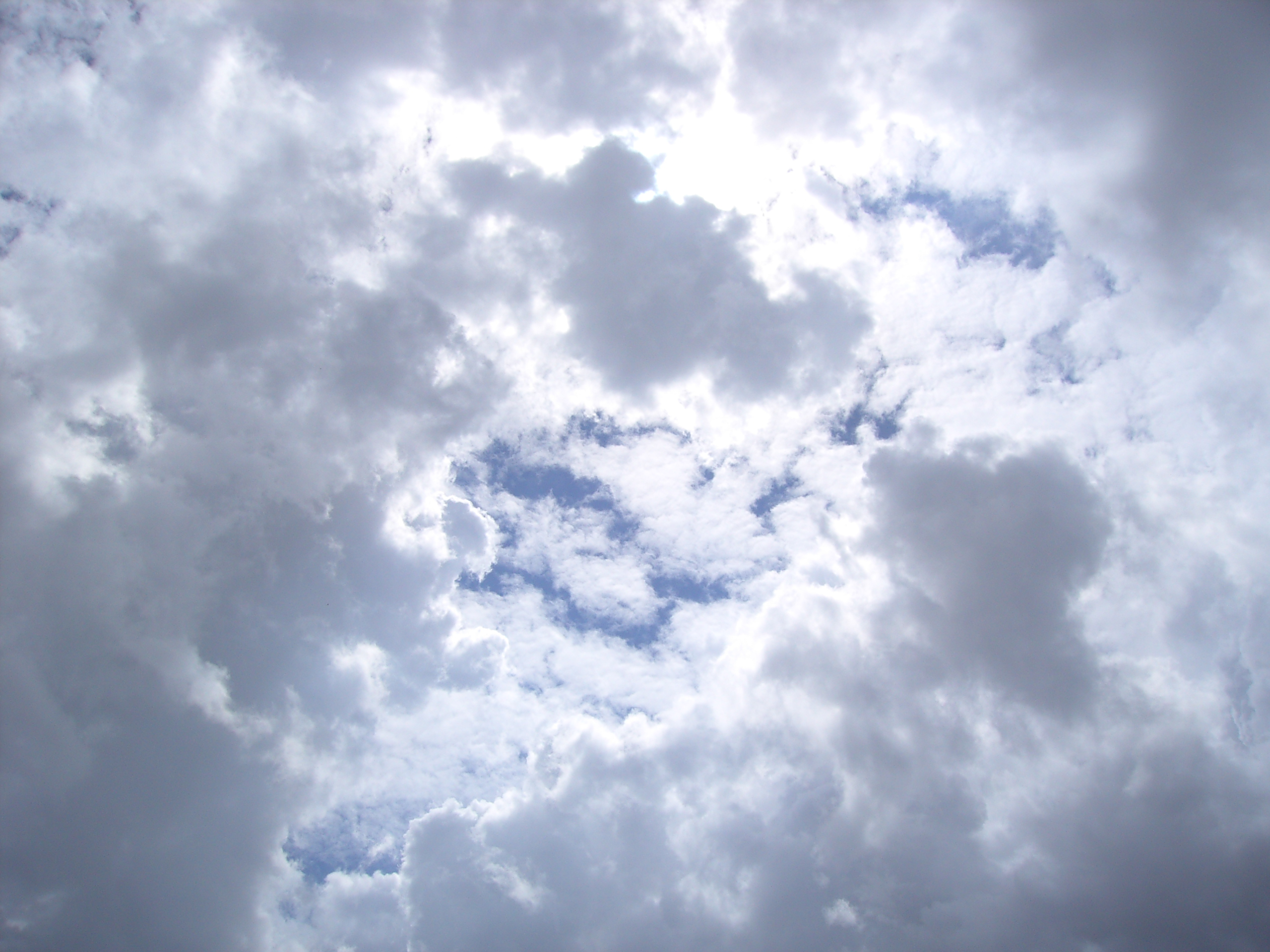 It’s not what you aspire to doIt’s what you actually do
Today’s Lessons
Start with: Fundamentals
Teams: Visualizing Greatness
My Secret: Pattern Recognition
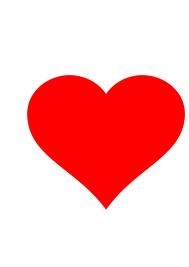 I           Engineers
Clean, straightforward, logical
Good
Right
True
Zero
Black
Bad
Wrong
False
One
White
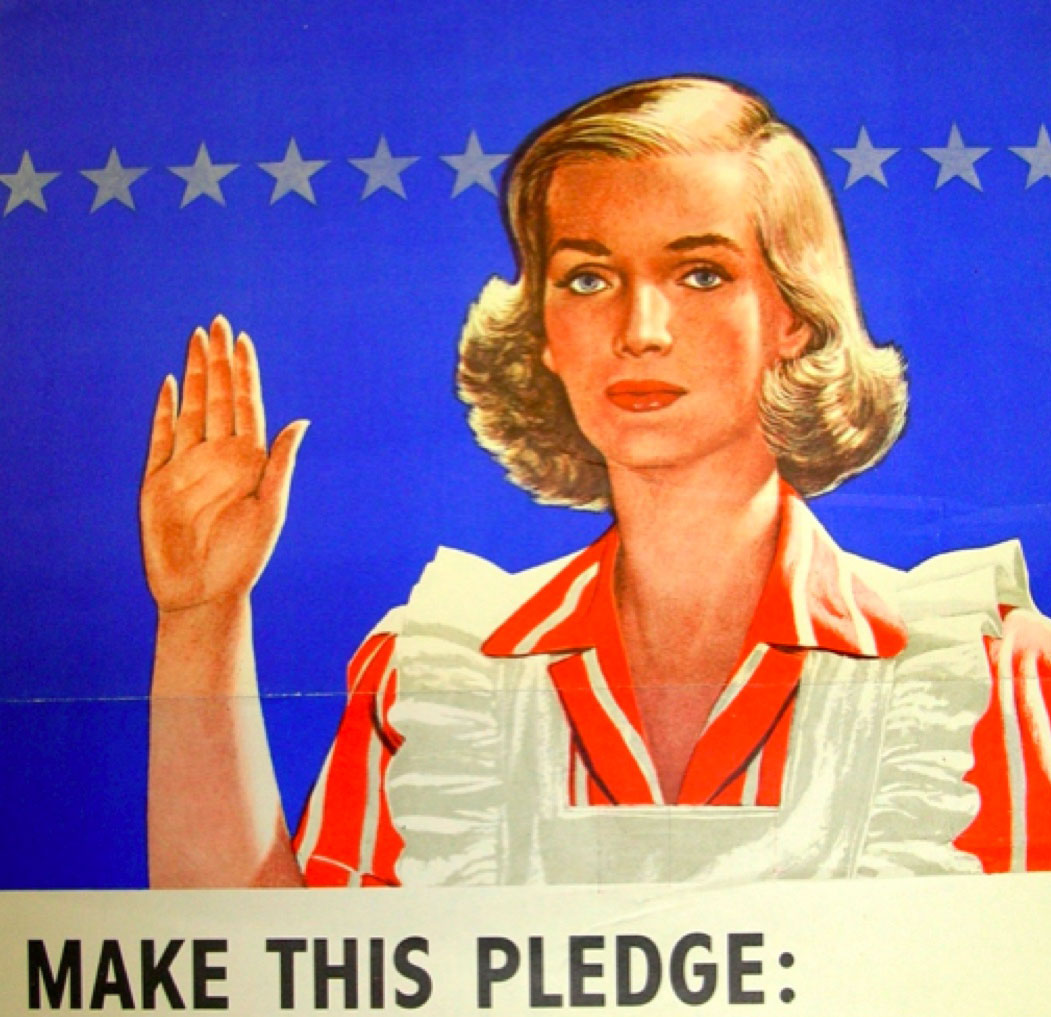 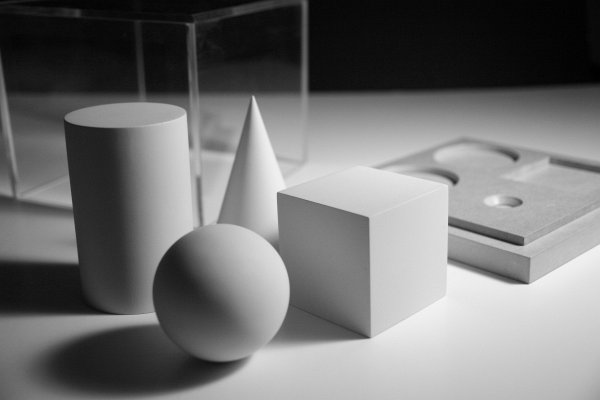 Fundamentals

Company First
Judgment trumps everything
You can just tell the truth
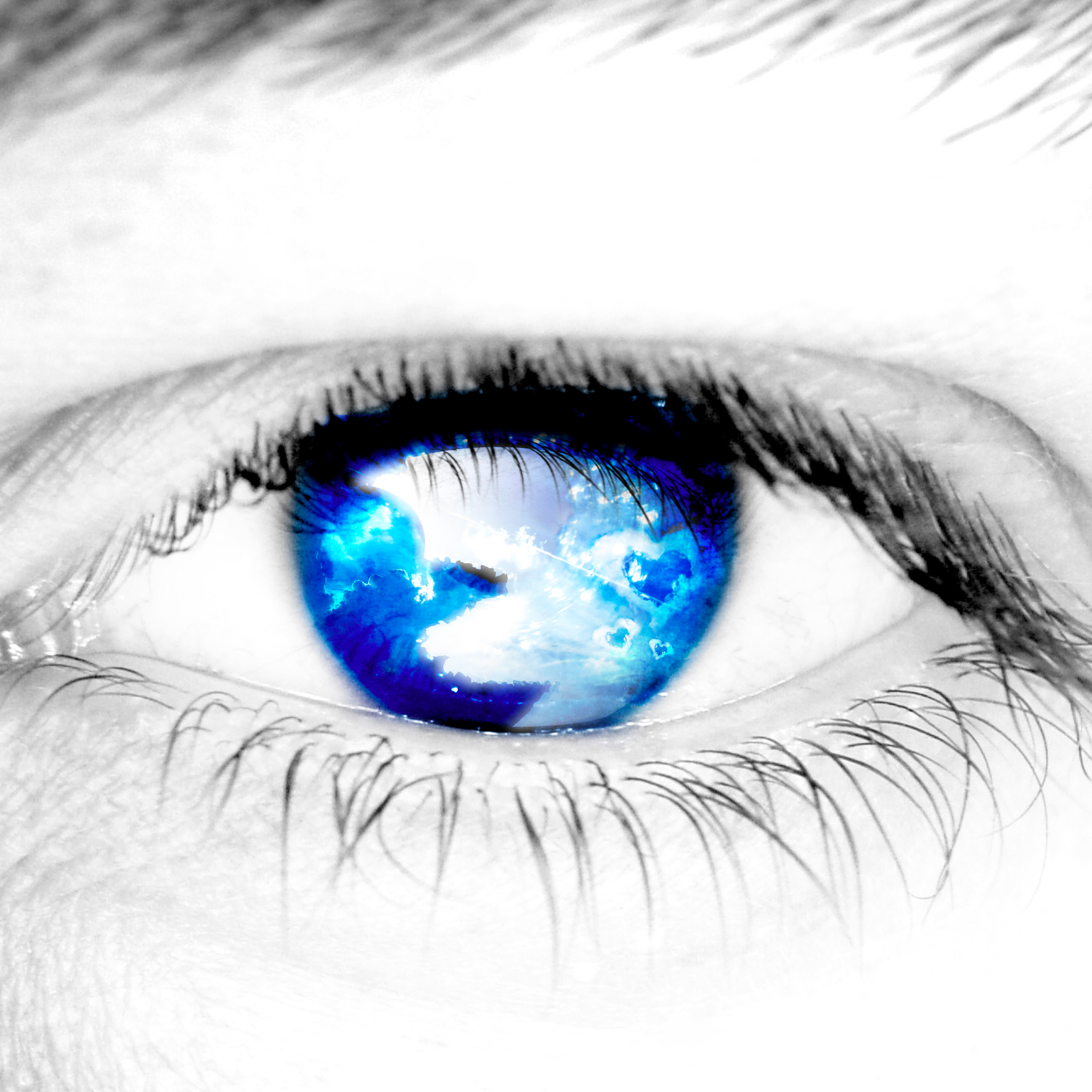 Teams: Visualizing Greatness
In 6 months
if everything was amazing
and you had the perfect team in place…
What would be occurring then that’s not occurring now?
What would you measure?
Metrics
Deliverables
Reporting
Cross functional alignment
Timeline, deadlines, due dates
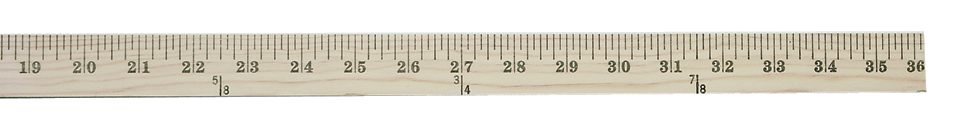 What would it look like?
Winning debates?
Winning tests?
Customer feedback?
Data and analysis?
Influence?
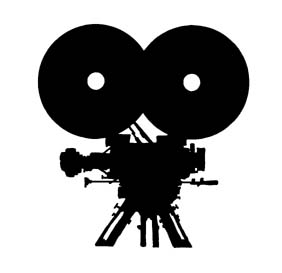 What would people need to know how to do to pull that off?
What skills and experience would it take to know how to do that?
Then,and only then,Who do you got?
Because
To build the right team - you must know what you are going to build
If you start with who you have, you may be limited in what you can do
You now can tell the truth
…and furthermore
People can decide if they are motivated by the work
They know what they can do
They can own their careers
They can opt in or out
Imagine a world
No Performance Improvement Plans
Where interviewing  isn’t a sin
You can be honest
People can do their best work
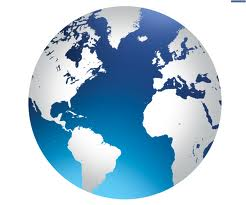 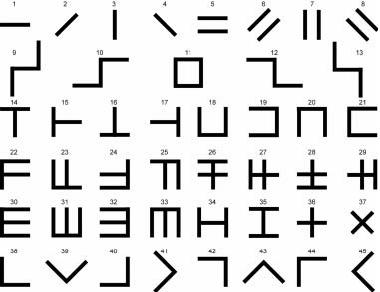 Pattern Recognition
I leaned this from them
Learn to Observe
To change
To challenge
To the unknown
To each other
To unexpected interruption
To learning
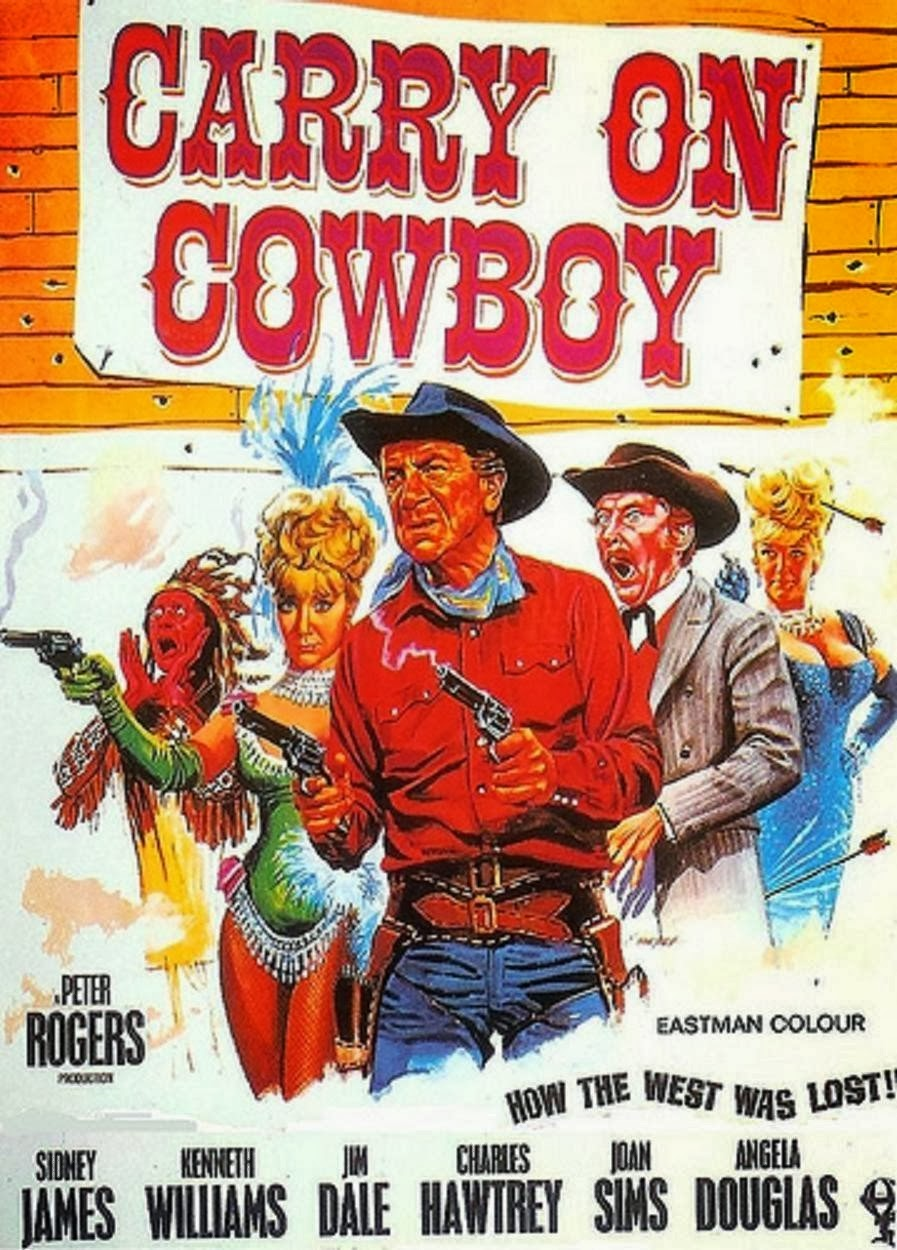